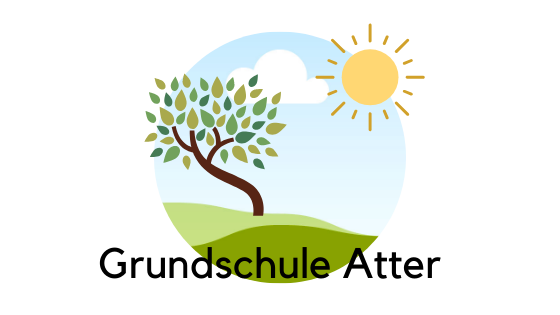 Leistungsbewertung an der Grundschule Atter
Deutsch
Mathematik
Sachunterricht
Englisch
Gestaltung (Kunst-Werken-Textil)
Sport
Religion
Musik